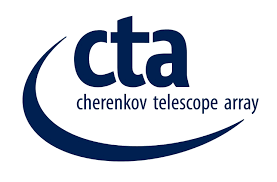 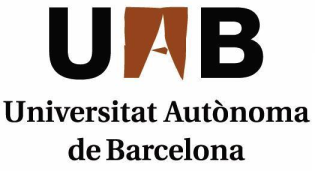 Weather monitoring status and plans @ Armazones
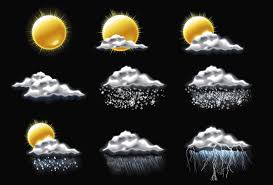 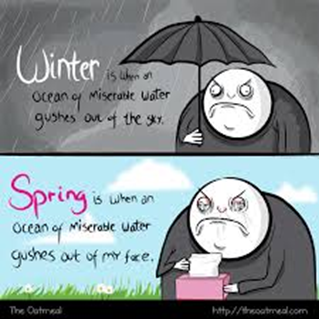 Lluís Font and Markus Gaug
UAB & CERES-IEEC
Central Calibration Facilities meeting
        Barcelona 20-23 June 2016
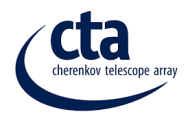 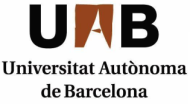 Overview
The goals
Provide the site with weather monitoring information to guarantee safety operation of the telescopes. Prevent equipment damage.
Contribute to the site climatology and full atmospheric characterization of the site.
The strategy
Acquire robust WS and weather monitoring instrumentation (24/365 with no failure for 30 years of remote operation)
Redundancy
Final selection and placement of the sensors is site-specific (Classic WS + anemometers +  rain sensors + complementary instruments)
Production: all equipment and implementation for methods that are part of the final observatory .
1
CCF meeting Barcelona 20-23 June 2016
Lluís Font and Markus Gaug
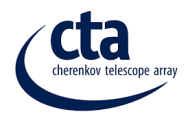 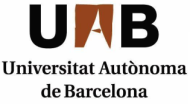 The Southern Site: Armazones
Pre-production

Probably not needed. Still to be studied.
Useful for aerosol modelling and feedback to operators

Useful, although analysis still ongoing


Not available for Armazones
Useful, although no studies performed yet

Coverage: 100% :no equipment cost; only labour (FTEs)
Next actions (to do)
Push for usefulness studies
2
CCF meeting Barcelona 20-23 June 2016
Lluís Font and Markus Gaug
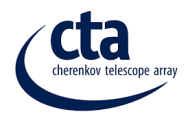 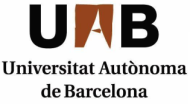 The Southern Site: Armazones
Production
Armazones
Whole CTA
Whole CTA
3 classic WS + 2 spares (1 from LSTs weather monitoring)
6 anemometers + 2 spares (3 recycled from LSTs weather monitoring)
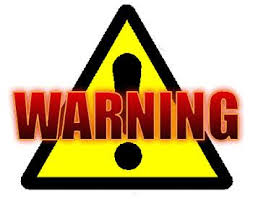 9 rain sensors + 2 spares
Coverage
Complementary instruments:
~ 0% !!!
1 Electric field mill:             35.362,00
Next steps
1 dust counter:                    17.900,00
Rain radars:                    Not available
Ask Johannes for EoI data related to Weather monitoring.
Identify Institutes interested in collaborating.
Take advantage of Use cases and ACTL integration from the Northern site.
Weather forecasts:               6.000,00
Accelerometer:                   34.230,00
3
CCF meeting Barcelona 20-23 June 2016
Lluís Font and Markus Gaug
Sensors (almost) decided
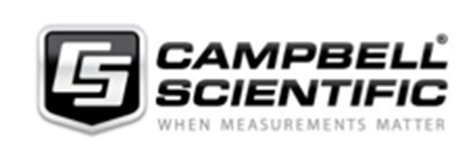 Standard Weather Stations
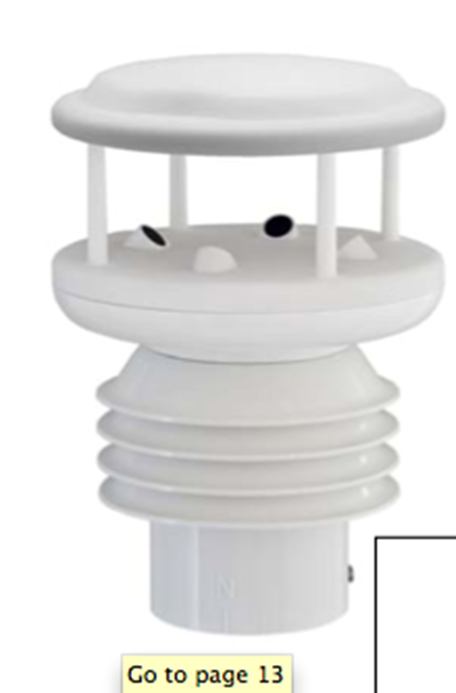 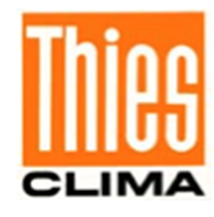 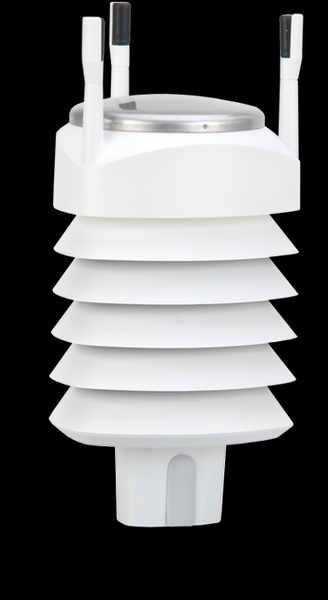 Sensors (almost) decided
Ultrasonic anemometers 3D
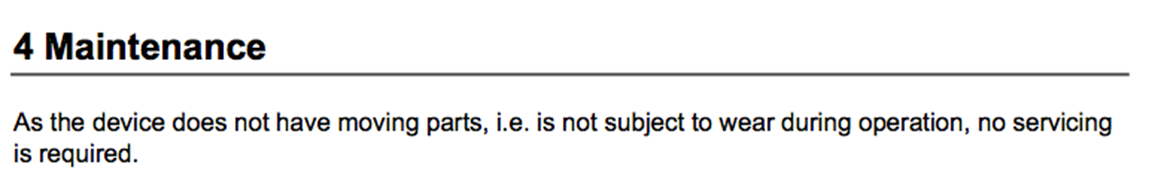 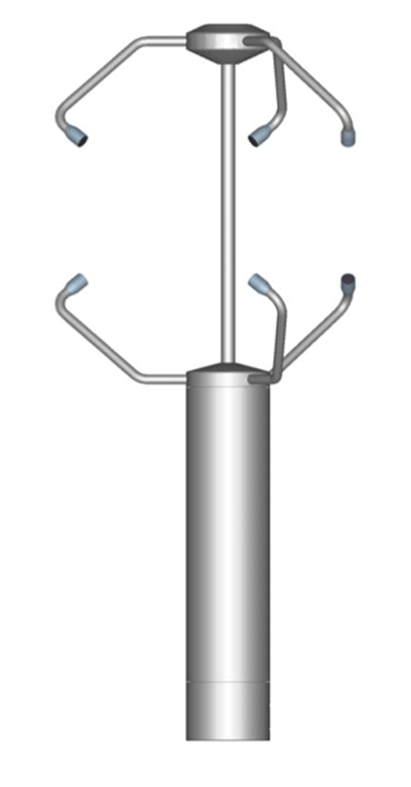 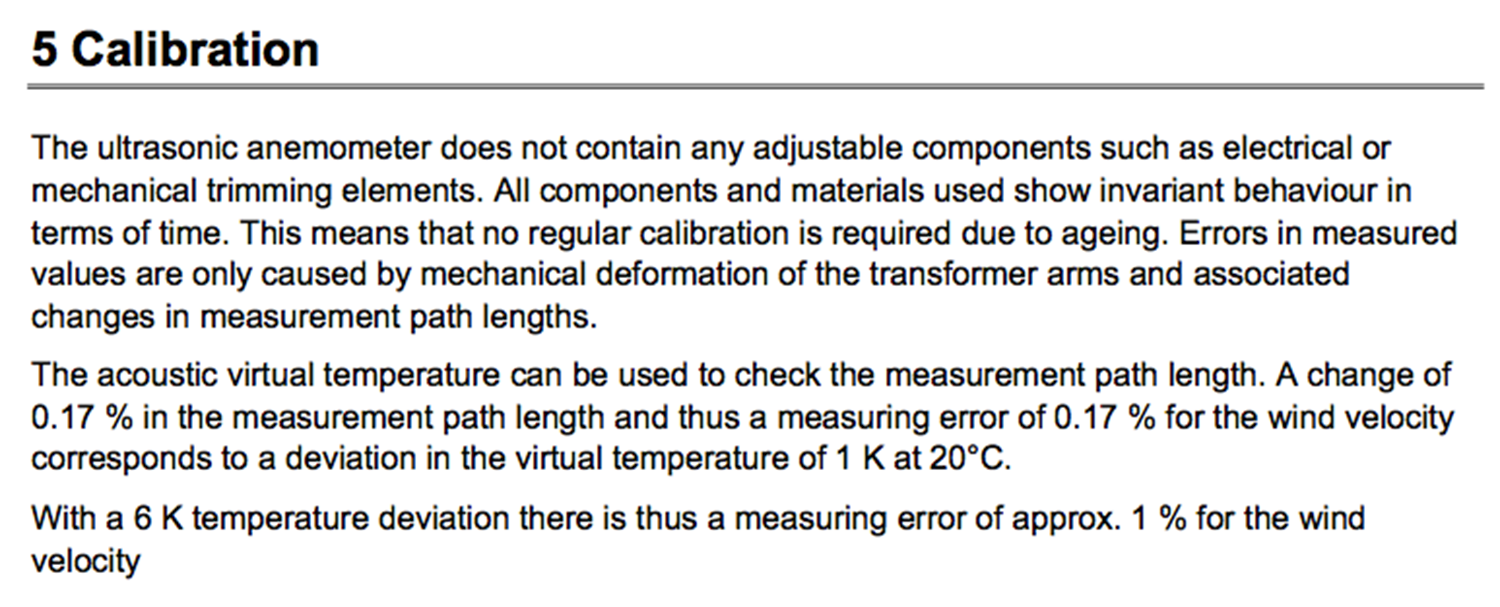 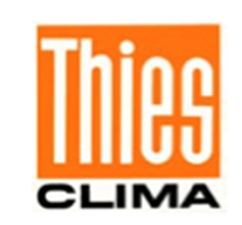 Sensors (almost) decided
Rain sensor: PRECIPITATION SENSOR – IRSS 88 from Eigenbrodt
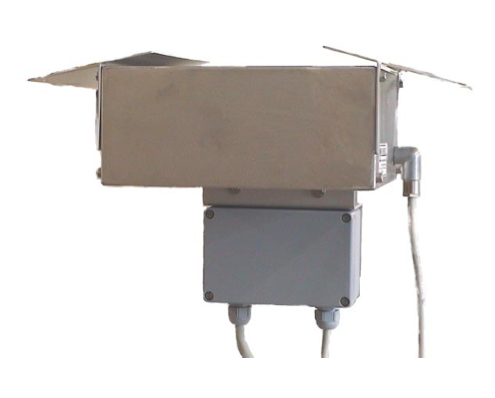 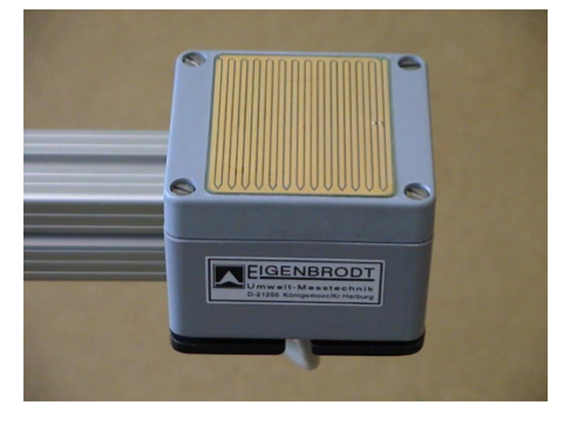 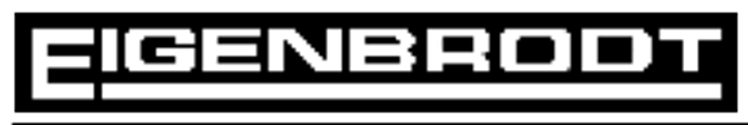